שיטות התערבותעם הקבוצה 2
המכללה החרדית
ד"ר דניאל ווייסהוט
daniel@weishut.com
www.daniel.weishut.com			02-5323428
פתיחת קבוצה
2
גיבוש קבוצתי
היכרות
הצגה עצמית
מהות הקבוצה

תיאום ציפיות
חוזה קבוצתי
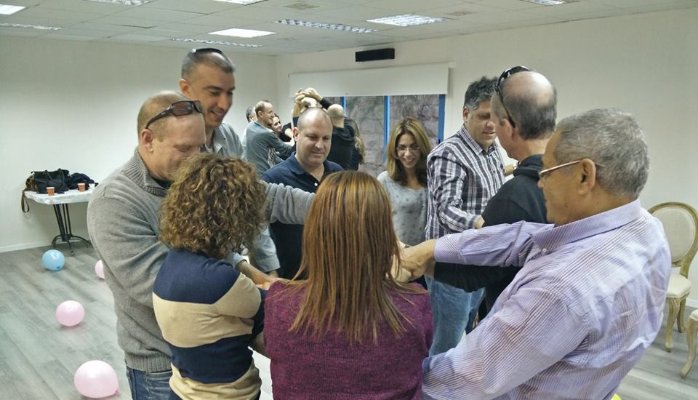 3
גיבוש קבוצתי
בהתאם ל-
מטרת הקבוצה
גישת ההנחיה
אורך הקבוצה
גודל הקבוצה
סוג האוכלוסייה
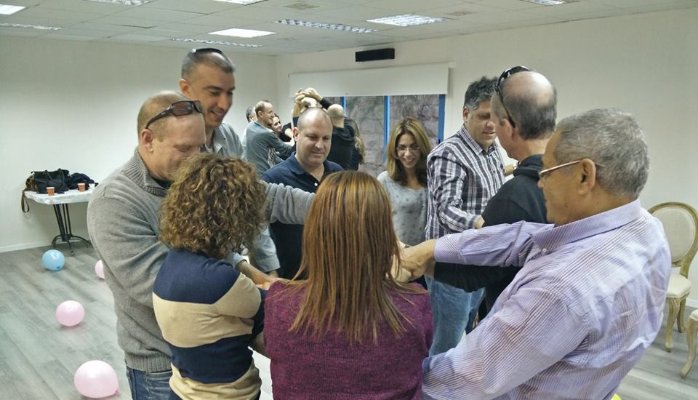 4
מנחה הקבוצה שלכם
עבודה עם קבוצות:
נפגעי נפש
חיילים
משפחות שכולות
ניצולי שואה
חולי איידס
טרנסג'נדרים
מתנדבים
ועוד ועוד
לימודים:
תואר שלישי בפסיכולוגיה קלינית וארגונית
תואר שני במנהל עסקים
30 שנות ניסיון:
בתי חולים, מרפאות, צבא, עמותות, באופן פרטי
התנדבות
יו"ר העמותה הישראלית להנחיה ולטיפול קבוצתי
עורך כתב עת "מקבץ"
5
החוזה הקבוצתי
מסגרת הקבוצה
מטרת הקבוצה, תכנים
פרטים ליצירת קשר
כללי התנהגות
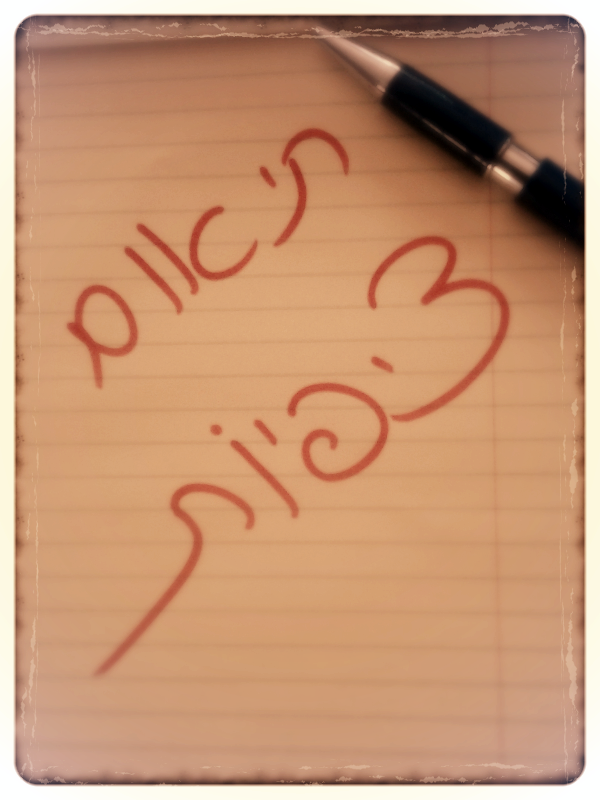 6
מסגרת (setting)
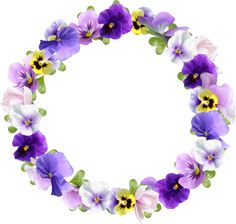 מקום
זמן
המשתתפים
הנחייה
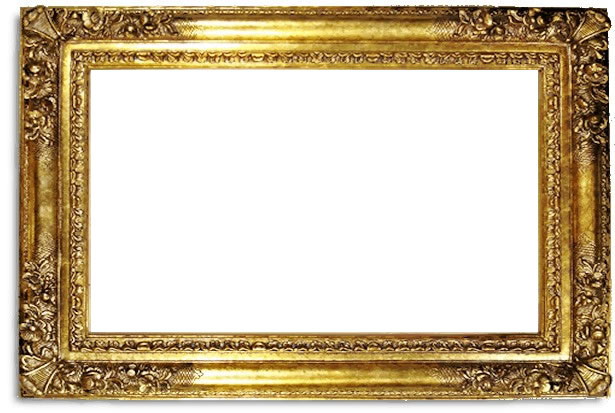 7
כללי התנהגות
מניעת הפרעות
טלפונים, יציאות , אוכל ושתייה
איחורים וביטולים
כללי דיבור
שמירת פרטיות
8
תרגיל: בואו נכיר
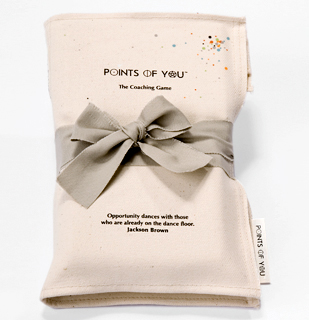 9
זמן לסלפי (לא חובה)
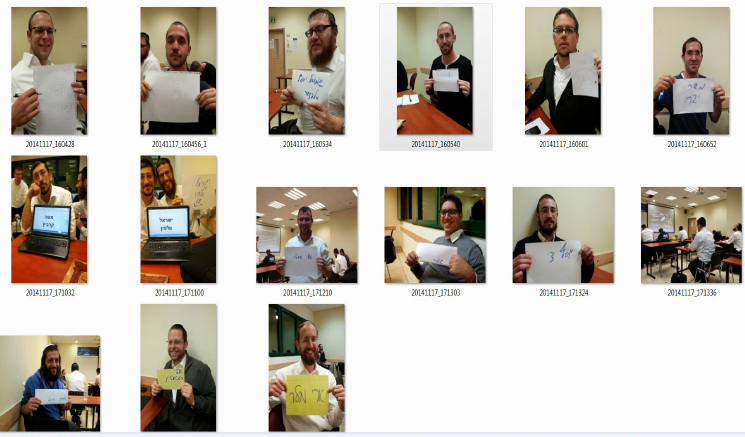 10
תכנון קבוצה
11
מציאת צורך
דרכי איסוף מידע
הדרכה
ראיונות
סקר
מיפוי צרכים
מקורות מידע
מדריכה
מנהלת
אנשי צוות
משתתפים פוטנציאליים
12
היררכיית הצרכים
מעקף קטן:
ניזכר רגע במסלו
13
גודל קבוצה
קבוצה קטנה 
3 עד 12
קבוצת ביניים
13 עד 25
קבוצה גדולה 
גדול מ-26
14
גישת ההנחיה
גישת ההנחיה היא שיטת ההתערבות
גישות נפוצות
תמיכתית
פסיכודינמית
פסיכו-חינוכית
התנהגותית/קוגניטיבית
15
תרגיל: תכנון קבוצה
הגדר
אוכלוסיית היעד
הצורך
מטרת הקבוצה
מסגרת הקבוצה
מנחי הקבוצה
גישת ההנחיה
המשתתפים
16
הרכבת קבוצה
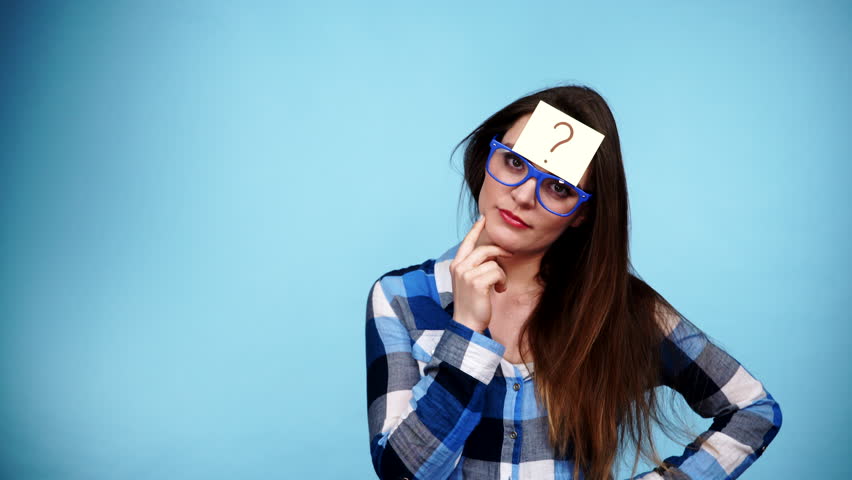 דילמות מרכזיות:
מספר משתתפים
הומוגני/הטרוגני
כוחות בונים/הרסניים
פתוח/סגור למשתתפים
הכנה לקבוצה
בחירת משתתפים
17
בחירת משתתפים
18
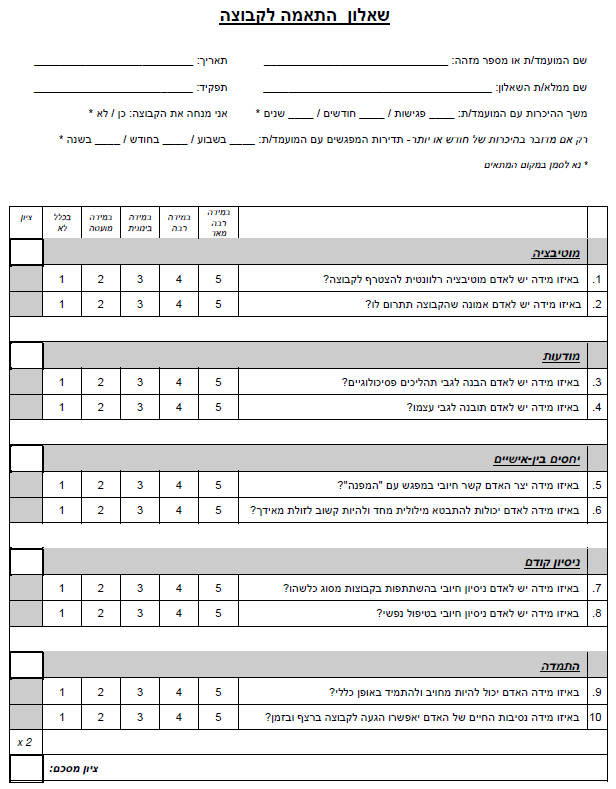 בחירת משתתפים ע"פ שאלון התאמה (ניסיוני) רבקה מושונוב & דניאל ווייסהוט
19
בחירת משתתפים
גורמים אותם יש לקחת בחשבון:
מוטיבציה
מודעות
יחסים בין-אישיים
ניסיון קודם
התמדה
מתוך: שאלון התאמה (ניסיוני) - רבקה מושונוב & דניאל ווייסהוט
20
בחירת המשתתפים: מוטיבציה
באיזו מידה: 
יש לאדם מוטיבציה רלוונטית להצטרף לקבוצה?
יש לאדם אמונה שהקבוצה תתרום לו?
21
בחירת המשתתפים: מודעות
באיזו מידה: 
יש לאדם הבנה לגבי תהליכים פסיכולוגיים?
יש לאדם תובנה לגבי עצמו?
22
בחירת המשתתפים: יחסים בין-אישיים
באיזו מידה:
יצר האדם קשר חיובי במפגש היכרות?
לאדם יכולות להתבטא מילולית מחד ולהיות קשוב לזולת מאידך?
23
בחירת המשתתפים: ניסיון קודם
באיזו מידה:
יש לאדם ניסיון חיובי בהשתתפות בקבוצות מסוג כלשהו?
יש לאדם ניסיון חיובי בטיפול נפשי?
24
בחירת המשתתפים: התמדה
באיזו מידה:
האדם יכול להיות מחויב ולהתמיד באופן כללי?
נסיבות החיים של האדם יאפשרו הגעה לקבוצה ברצף ובזמן?
25
תרגיל: ראיון קבלה לקבוצה
קבוצה לנשים גרושות
גישה תמיכתית
קבוצה להעצמה אישית 
גישת אימון (coaching)
קבוצה לשיפור תקשורת בין-אישית
גישה פסיכודינאמית
קבוצה לגמילה מעישון
גישה התנהגותית-קוגניטיבית
26
הקבוצה כשלם
ווילפרד ביון
27
רעיון ה'קבוצה כשלם'
אמנם הקבוצה היא מורכבת מפרטים (אנשים),
אך נתייחס אליה כאל ישות אחת
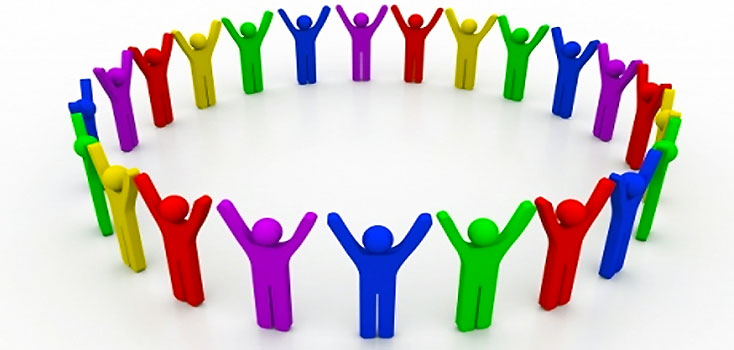 28
ווילפרד ביוןWilfred Ruprecht Bion
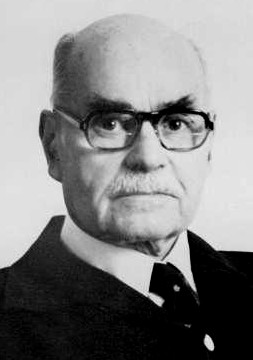 נולד 1897, בהודו
רופא ופסיכו-אנליטיקאי
עבד באנגליה
קריירה צבאית מלה"ע 1 & 2
החברה הפסיכו-אנליטית
מכון טוויסטוק
נפטר 1979
29
הקבוצה: שני מצבים
קבוצות פועלות בשני מצבים עיקריים:
קבוצת העבודה
קבוצת ההנחה הבסיסית
30
קבוצת העבודה
הקבוצה
ממוקדת מטלה
מקדמת את המטרות
בוחנת את מסקנותיה

חברי הקבוצה 
האינטרס האישי מזוהה עם זה של הקבוצה
משתפים פעולה כפריטים נפרדים
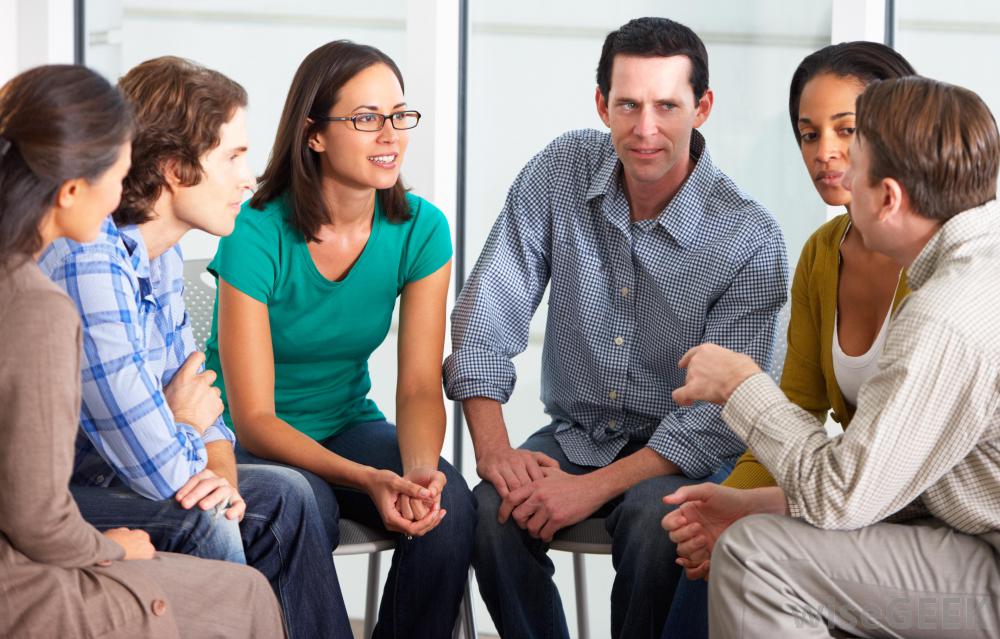 31
קבוצת ההנחה הבסיסית
התמקדות פנימה, בפנטזיה
דגש על רגשות
התעלמות מהמציאות
העדר חשיבה ביקורתית
אנונימיות – הקבוצה כשלם
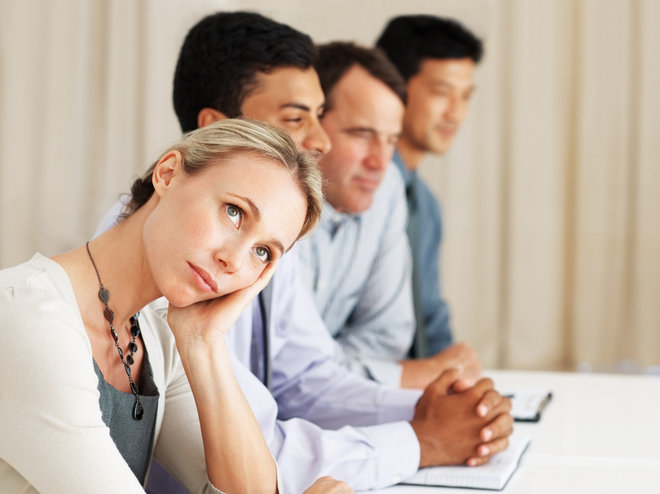 32
שלוש הנחות בסיסיות
תלות
לחימה-בריחה
זיווג
33
קבוצת התלות
ביטחון באמצעות המנהיג (המנחה)
המנהיג יודע הכל
המשתתפים חסרי יכולת
עמדה של פסיביות
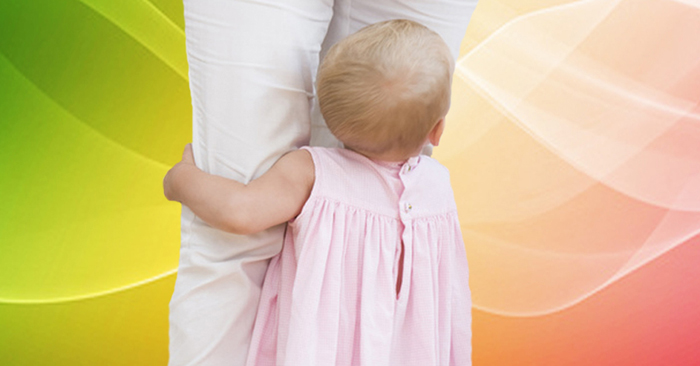 34
קבוצת לחימה-בריחה
הקבוצה שומרת על עצמה
מלחמה במנהיג (במנחה) או באחר
בריחה מהתמודדות
עמדה של פעולה
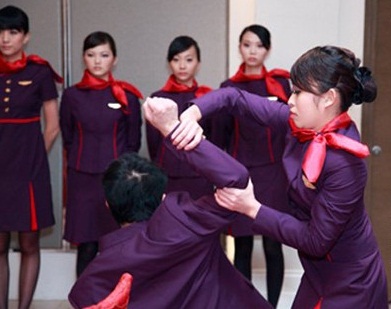 35
קבוצת זיווג
מצפים למה שעומד לקרות
ריכוז בזוגיות בקבוצה
עמדה של ציפייה ותקווה
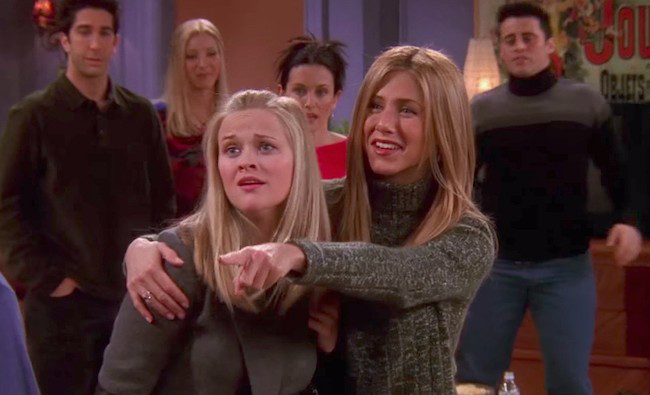 36
הקבוצה כמטריצה
זיגפריד ה. פוקס
37
רעיון ה'קבוצה כמטריצה'
הקבוצה מורכבת מפרטים, אשר יוצרים ביניהם רשת (מטריצה) של אינטראקציות
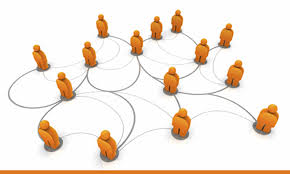 38
זיגפריד ה. פוקס Siegfried Heinrich Foulkes
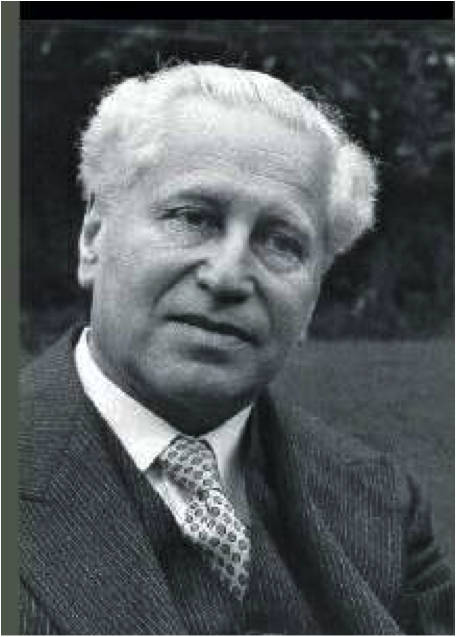 נולד 1898, בגרמניה
רופא ופסיכו-אנליטיקאי
עבד באנגליה
עבד עם פצועי מלה"ע 2
אנליזה קבוצתית
נפטר 1976
39
שלושה סוגי קבוצות
הקבוצה הטבעית
הקבוצה האנליטית
קבוצת המשימה
40
הקבוצה הטבעית
הקבוצה הראשונית: המשפחה 
המשפחה מעצבת את הפרט
תהליכים מודעים ולא מודעים
הפרט מאמין שהתנהגותו ויחסו לסביבה הם הנכונים
קבוצת חיים
משפחה, חברים, עמיתים, בעלי חיים
מורכבת מפרטים קבועים וזמניים
הבדלים במשמעות
41
הקבוצה האנליטית
מאפיינים:
הפרטים קבועים
זרים אחד לשני
אין קשרים מחוץ לקבוצה
תנאים המאפשרים אנליזה (ניתוח)
42
אנליזה קבוצתית
אנליזה קבוצתית
גישה תיאורטית ויישומית העוסקת בהבנת היחיד, הקבוצה והחברה
דרך להבנת תהליכים קבוצתיים בקבוצות קטנות וגדולות, להבנת היחסים בין האדם לזולתו ויחסים בין הפרט לבין הקהילה שבתוכה הוא מתקיים
פסיכואנליזה ואנליזה קבוצתית
אנליזה אופקית מול אנליזה מאונכת
משלימות אחת את השניה
43
ההקבוצה כמטריצה
מטריצה: רשת של אירועים ותהליכים מנטליים
אינטראקציה של דחפים, רגשות, תגובות, תכונות אופי ועוד 
תהליכים לא מודעים
מעבר לפרטים (transpersonal)
הדהוד (resonance)
משמעות הקבוצה האנליטית (significance)
44
הפרט והקבוצה
הקשר בין הפרט לקבוצה
אין פרט ללא קבוצה
אין קבוצה ללא פרטים
כל קבוצה חלק מקבוצה גדולה יותר 
דמות ורקע 
גודל הקבוצה (7-9) 
מאפשר לראות הן את הקבוצה כשלם והן את הפרטים
45
קבוצת המשימה
דוגמאות: 
קבוצת כדורגל, צוות עבודה בארגון
מאפיינים:
הקבוצה/המשימה במרכז
הפרטים ברקע
46
השוואת סוגי קבוצות
מעקף קטן:
קבוצות משימה ע"פ באס
קבוצת משימה – ממוקדת מטרה
דגש על סיוע בעבודה
מתמקד במבנה, תפקידים ומשימות
עדיפות לתוצאות הנושאות פרי
דגש על קביעת מטרות ותוכנית ברורה להשגת המטרות
שימוש קפדני בלוחות זמנים, תוכניות צעד אחר צעד ושיטת עונשים/תמריצים
קבוצה טיפולית – ממוקדת יחסים
דגש על סיוע באינטראקציות
מתמקד ביחסים, רווחה (well being) ומוטיבציה
עדיפות בטיפוח יחסים חיוביים
דגש על חברי הקבוצה והתקשורת בקבוצה
סיוע בתקשורת, אינטראקציות מזדמנות ופגישות קבוצתיות מזדמנות
47
טיפול קבוצתיממוקד מערכות
איבון מ. אגזריאן
48
רעיון הקבוצה כ'מערכת'
הקבוצה היא מערכת המורכבת מפרטים
 אשר מתארגנים בתת-קבוצות
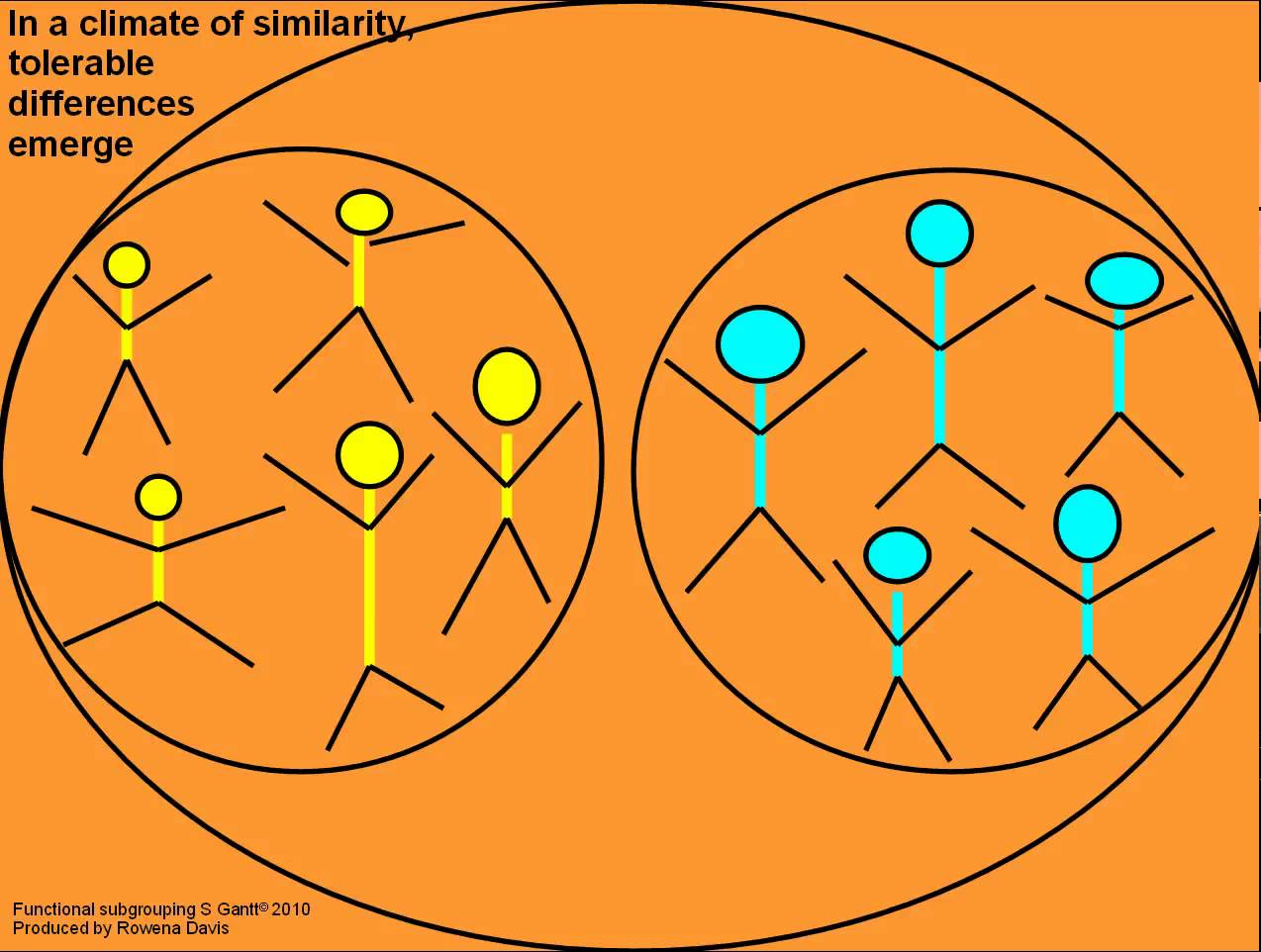 49
איבון. מ. אגזריאןYvonne M. Agazarian
נולדה 1931
פסיכולוגית ואשת חינוך
עובדת בארה"ב
טיפול ממוקד מערכות
המכון לטיפול ממוקד מערכות
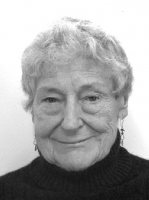 50
קבוצת העבודה
עיקר הדברים
מערכת: הפרט, התת-קבוצה, הקבוצה כשלם
גבולות (boundaries) להכלת אנרגיה
מטרות (goals) לכוון את הקבוצה
הגנות (defenses) מפני הכאן ועכשיו
51
מתוך מאמרה של אגזריאן
Boundaries make a group.
Boundaries contain the work energy in the group.
Clear group goals serve as a light in the dark
so that a group knows which direction to go.

boundaries define the difference
between outside and inside
between the past and the present and the future
between the wishes and fears and the living reality
between realities that change
and realities that don't
52
boundaries are the difference that makes the difference
between the different demands
of different times
of different places
of different roles
and the different paths to different goals.

Inside the boundaries in space and time, 
group systems appear,
Outside the boundaries in space and time, 
group systems disappear
53
גבולות
תפקידי הגבולות בקבוצה
מכילים את האנרגיה בקבוצה
מבדילים בין פנטזיות למציאויות
מבחינים בין תפקידים שונים
יוצרים דרכים שונות למטרות שונות
עושים את הקבוצה
54
גבולות
סוגי גבולות
מרחב: חוץ/פנים, נגישות
זמן: עבר/עתיד/הווה
תפקיד
אופן תפקוד הגבולות
מידע (information)
חדירות (permeability)
בקרה (monitoring)
55
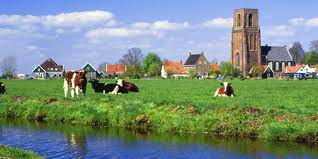 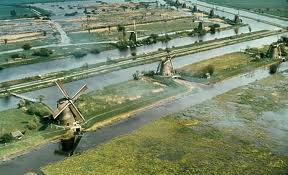 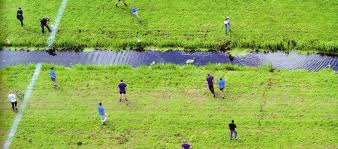 גבולות
מגדירים את הקבוצה
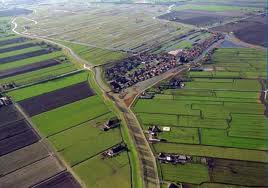 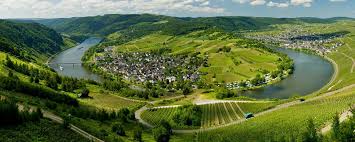 56
מטרות הקבוצה
סוגי מטרות
ראשוניות (פנימיות) ומשניות (חיצוניות)
מוצהרות ומוסתרות
57
תת-קבוצות
עיקר הדברים
מתארגנות על בסיס דמיון ושוני
מכילות קונפליקטים
מאפשרות בירור
מודעות הפרט לתת-קבוצות
להשתייכותו לתת-קבוצות
לאחריותו כחלק מתת-קבוצה
58
יחידת ההנחיה
59
דיון: מהו תפקיד המנחה?
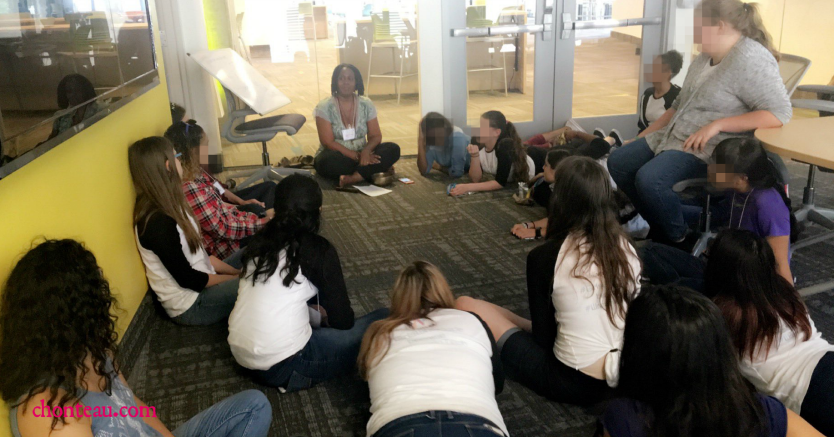 ההבדל בין מורה, הורה ומנחה
60
עבודה בצוותא (קו)
יתרונות
ריבוי תפקידים
תמיכה הדדית
המשכיות 
לימוד
חסרונות
משאבי זמן/כסף
סיכון לזוגיות לא מטיבה למנחים ולקבוצה
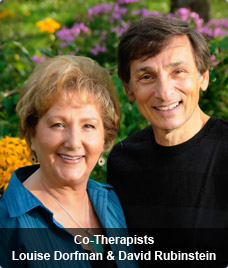 61
סוגיות בהנחייה בצוותא:חוזה
מאפייני הקבוצה
ראו: תכנון קבוצה
אופן העבודה המשותפת
הכנה לקראת המפגש, דיון אחרי, דיווח
חלוקת תפקידים בהנחיה
62
סוגיות בהנחייה בצוותא:תחושות
כלפי המשימה
כלפי הקבוצה והמשתתפים בה
כלפי בן/בת הזוג להנחייה והשותפות
63
תרגיל: הנחייה בצוותא
תיאור הקבוצה
קבוצת נשים (גילאי 20-40)
מטרה: העצמה אישית
מסגרת: פעם בשבוע לשעה וחצי, במשך 8 ח'
גישת הנחייה: דינאמית/תמיכתית
סימולנטים
שני מנחות
שמונה משתתפות
64
גורמים טיפוליים
ארווין יאלום
65
ארווין ד. יאלוםIrvin D. Yalom
נולד 1931, בארה"ב
פסיכיאטר
טיפול קבוצתי
טיפול אקסיסטנציאלי
סופר
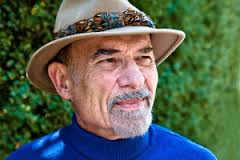 66
גורמים טיפוליים
חיקוי
למידה בין אישית
לכידות קבוצתית
קתרזיס
גורמים קיומיים
הפחת תקווה
אוניברסליות
הקניית מידע
אלטרואיזם
חוויה מתקנת של התא המשפחתי
פיתוח טכניקות חברתיות
67
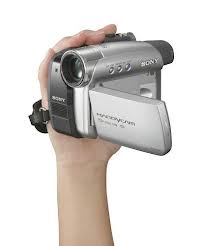 צפייה בסרט
Understanding Group 
Psychotherapy

Volume II: Inpatients

Irvin Yalom
68
העברה והעברה נגדית
היימן ספוטניץ
69
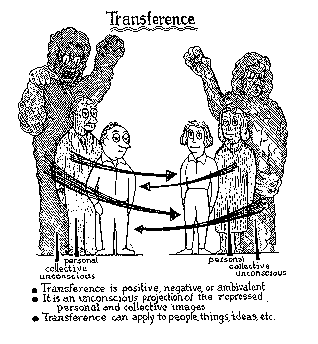 70
העברה
הגדרה (צרה) 
העברת רגשות מאדם משמעותי בעברנו לאדם בהווה
תופעה נורמטיבית
בעייתיות
עיוות המציאות
שחזור דפוסי התמודדות לא יעילים
71
העברה: שני סוגים
העברה נרקיסיסטית
מקור: קדם-אדיפלי (לפני גיל 3)
מאפיין: אין הפרדה בין האני לאחר
העברת אובייקט
מקור: אדיפלי (גיל 3 עד 6)
מאפיין: יש הפרדה בין האני לאחר
72
העברה בקבוצה
העברה כלפי המנחה
העברה כלפי משתתפים אחרים
שימוש בהעברה
תיקון דפוסי התמודדות לא יעילים
מנחה: שיקוף, אינטרפרטציה, פסיכו-אדוקטציה
משתתף: חיקוי, משחק תפקידים
73
העברה נגדית
העברה נגדית נרקיסיסטית
העברה של המנחה כלפי המשתתף
נובעת רק מעולמו של המנחה
אין מקום לשתף בקבוצה
העברה נגדית "אוביקטיבית"
תגובת המנחה למה שמעורר המשתתף/הקבוצה
לשקול להשתמש בזה בקבוצה
74
תרגיל: העברה
חשבי על מישהו/י 
שיש לך תגובה רגשית חזקה כלפיו/ה
תארי את רגשותיך החזקים
תארי את הדבר שמעורר בך רגשות כאלו
75
תרגיל: העברה
האם זה מזכיר:
דמות הורית שלך?
איך שרצית שדמות הורית תהיה?
אותך בילדותך?
איך שרצית להיות בילדותך?
האם יתכן שמה שאת חשה זאת העברה?
אם כן, נסי להפריד: 
בין מה ששייך לעבר למה ששייך להווה
76
התנגדות בטיפול קבוצתי
ריצ'רד בילו
77
התנגדות
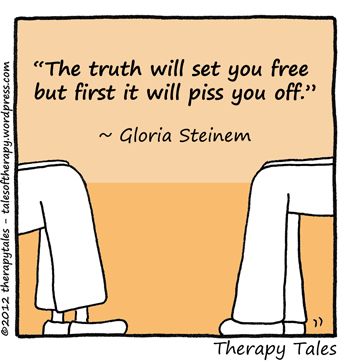 78
מהי התנגדות?
הגדרה:
ניסיון למנוע כניסה של חומר לא מודע למודע
תהליך נפשי מתמשך פנימי ובין-אישי 
שכולל תמיד סמליות
סימון קרבה לאמיתות רגשיות לא מדוברות 
בכאן ועכשיו בקבוצה
79
מקורות ההתנגדות
מקורות אפשריים רבים
תמיד ממקור מאיים
מקורות לא מודעים ולא הגיוניים
מקורות מודעים:
סביבתיים, סוציו-פוליטיים, אישיים ובין-אישיים
80
חמש טענות על התנגדות
התנגדות: 
מווסתת את האמת הרגשית
פועלת באופן רציף לקראת האמת הרגשית 
מקורה בקונפליקט בין לחשוב ולא לחשוב
חושפת משחק בין אמת לשקר
יש בה רבדים בין-אישיים שונים
81
מקום המנחה
גם המנחה מתנגד לקבל את האמת הרגשית
תפקיד המנחה
לבנות ולארגן את החוויה הקבוצתית 
לכוון למה שמיידי, כואב ומשמעותי
להגן על חברי הקבוצה מפני כאב גדול מדי
82
התערבויות טיפוליות
ג'ף רוברטס
83
ההחלטה להתערב
בקבוצה דינאמית נותנים למשתתפים לנהל את השיח באופן ספונטני
מתי בכל זאת מתערבים?
84
ההחלטה להתערב
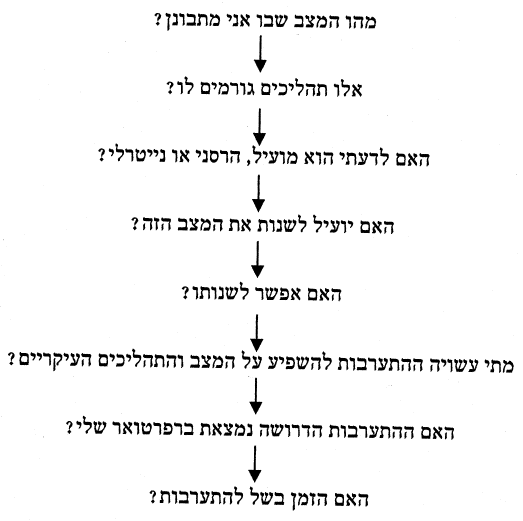 85
מרכיבי הקבוצה
מבנה
תהליך
תוכן
86
סוגי התערבות
התייחסות למבנה
תחזוק (maintenance)
התייחסות לתהליך
סיוע פתוח (open facilitation)
סיוע מכוון (guided facilitation)
התייחסות לתוכן
פרשנות (interpretation)
87
סוגי התערבות
התערבויות נוספות
פעולה (action)
חשיפה עצמית (self-disclosure)
הצבת מודל או עיצוב (modeling)
העדר תגובה מיידית (no response)
88
סוגי התערבות
סוגי התערבות נוספים בקבוצות דינאמיות * 
שיקוף (reflection)
פיזור (dispersion)
איסוף (collection)
המשגה מחדש (reframing)

* לא מופיעים במאמר של רוברטס
89
מה משפיע על ההתערבויות שלנו?
תכונות אופי
היסטוריית חיים
תפיסות עולם
אירועי חיים נוכחיים
ניסיון טיפולי (של המנחה)
קבלת הדרכה
לימוד
90
הערכה וסיכום של קבוצה
91
תמצית ההערכה
באיזו מידה השגנו את מטרות הקבוצה?
מה הצליח?
מה לא הצליח?
מהם הלקחים?
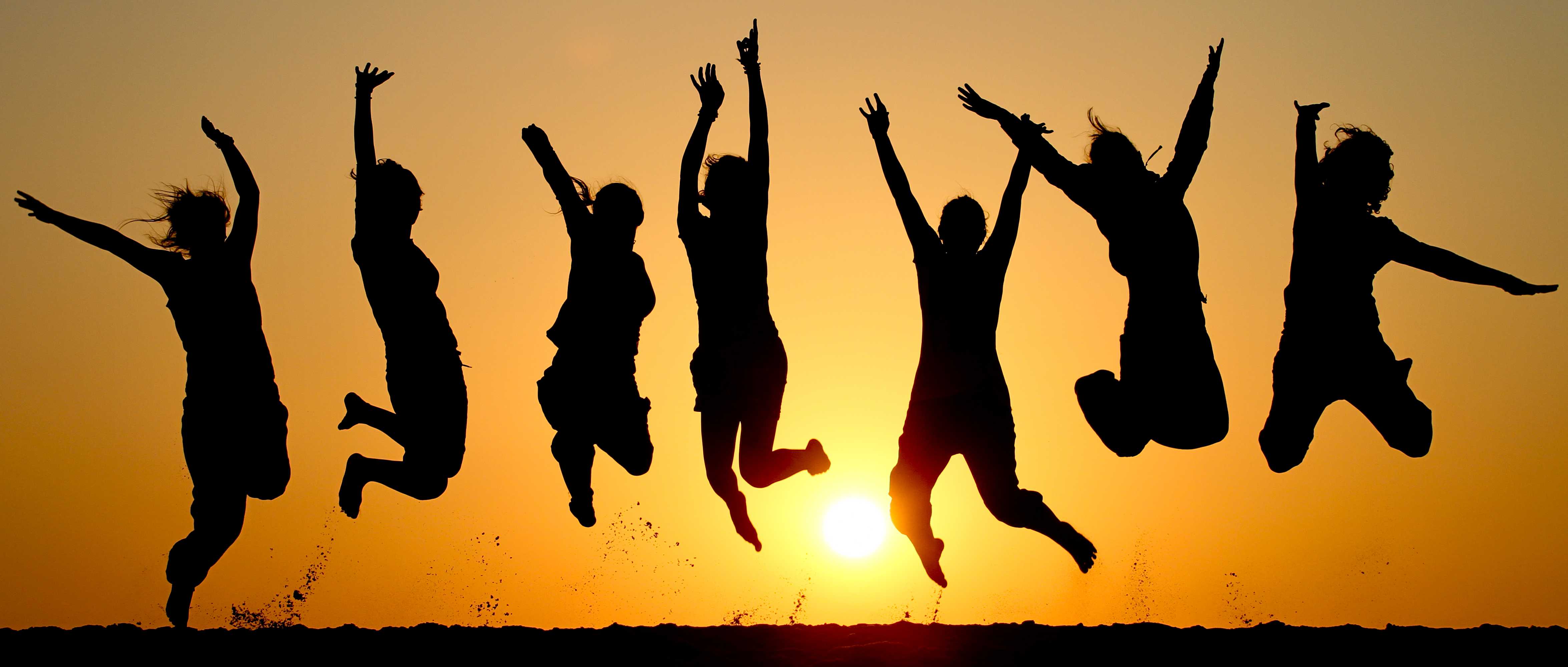 92
מקורות מידע להערכה
התרשמות כללית
רמת השתתפות, אקלים, לכידות, שינויים נצפים
משוב מהמשתתפים
משוב מסביבת המשתתפים
מטפלים פרטניים, אנשי צוות, קרובי משפחה
משוב מגורמי סמכות
ממונה, מדריך
93
משוב מהמשתתפים
התבטאויות לאורך מפגשי הקבוצה
משוב בעל פה בעת סיום
שאלוני משוב
שאלוני הערכה (לפני/אחרי)
משוב בדיעבד
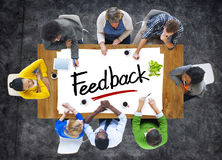 94
סיכום קבוצה
רקע
מהלך המפגשים
תכני המפגשים
הערכה
המלצות
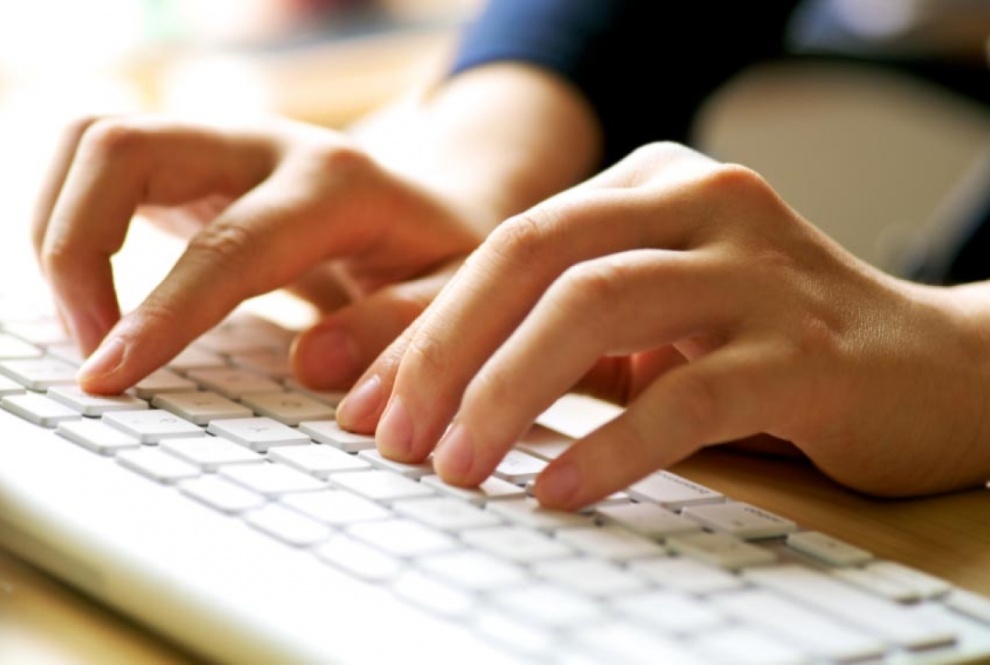 95
קבוצות לעזרה עצמית
96
תרגיל: חברה וכוח
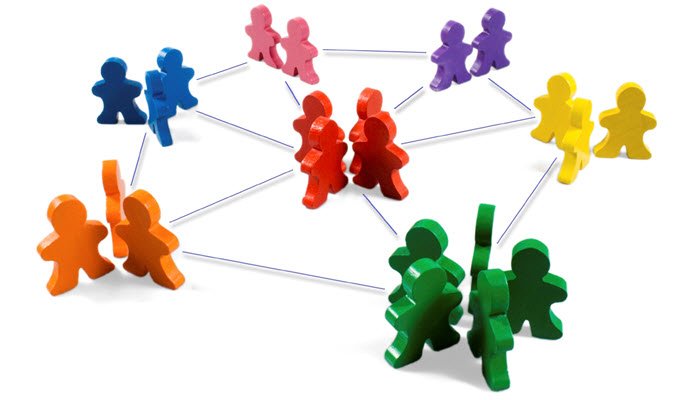 מתארגנים לפי:
גיל
מוצא
מאפיינים דתיים
ועוד...
מה לומדים?
97
קבוצה לעזרה עצמית
מהי?
קבוצה שמתארגנת סביב סוגיה משותפת, כדי להתמודד אתה טוב יותר
מה הם סוגי הקבוצות?
קבוצות סביב מחלה, הפרעה או נכות
קבוצות תמיכה אחרות
קבוצות לשינוי חברתי/סביבתי/פוליטי
98
העצמה
מהי "העצמה"?
התהליך בו אנשים וקבוצות עוברים ממצב של חוסר אונים וחוסר עוצמה וממצב בו יכולתם להשפיע על קבלת החלטות בסוגיות שונות בחייהם היא מועטה, למצב של יכולת השפעה ובקרה בתחומים הקשורים לחייהם. 
רוזנברג, 1997
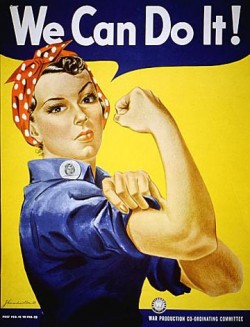 99
הקמת קבוצה לעזרה עצמית
למה להקים קבוצה לעזרה עצמית?
הכרה ביכולת העצמית להביא להעצמה
היעדר משאבים להקמת קבוצות מונחות
מה נותנת הקבוצה?
העצמה, שינוי ו/או התמודדות טובה יותר עם סוגיה
הזדמנות למלא תפקידים בעלי ערך
פיתוח מודעות
אפשרות להתחברות
התנסות בתהליכים חברתיים
100
תפקיד העו"ס
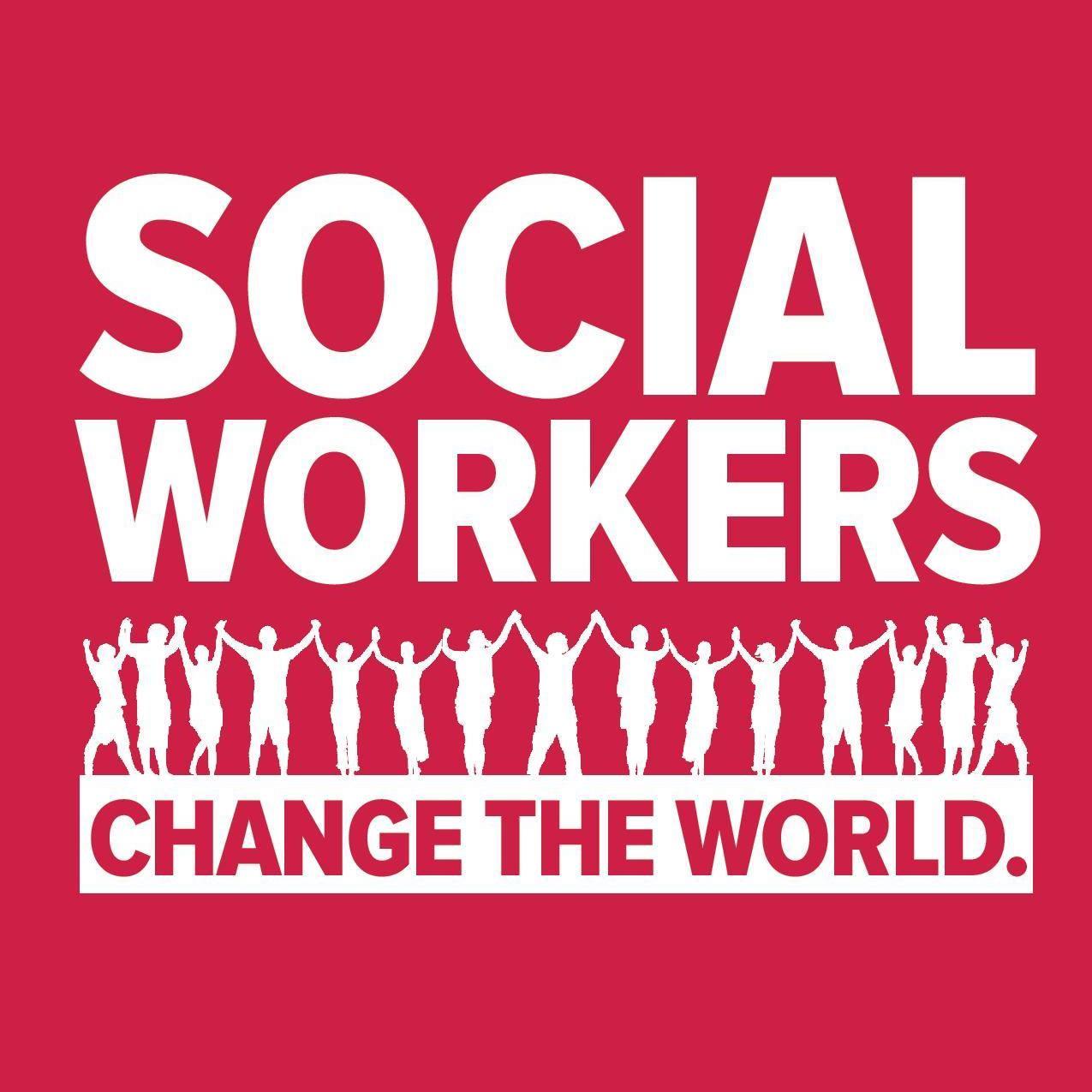 הפניה וקישור
סיוע בהקמה
ייעוץ
הערכה
101
שלבים בקבוצה לעזרה עצמית
שלב ההקמה
שלב ההפעלה
שלב ההתמסדות
לעתים: שלב הסיום
102
דיון: מה תפקידנו בחברה?
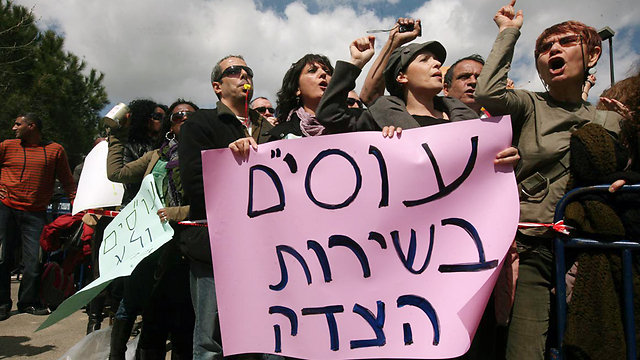 החיבור בין עבודה סוציאלית, קבוצות, כוח
103
הקבוצה הגדולה
חיים וינברג & דניאל ווייסהוט
104
הקבוצה הגדולה
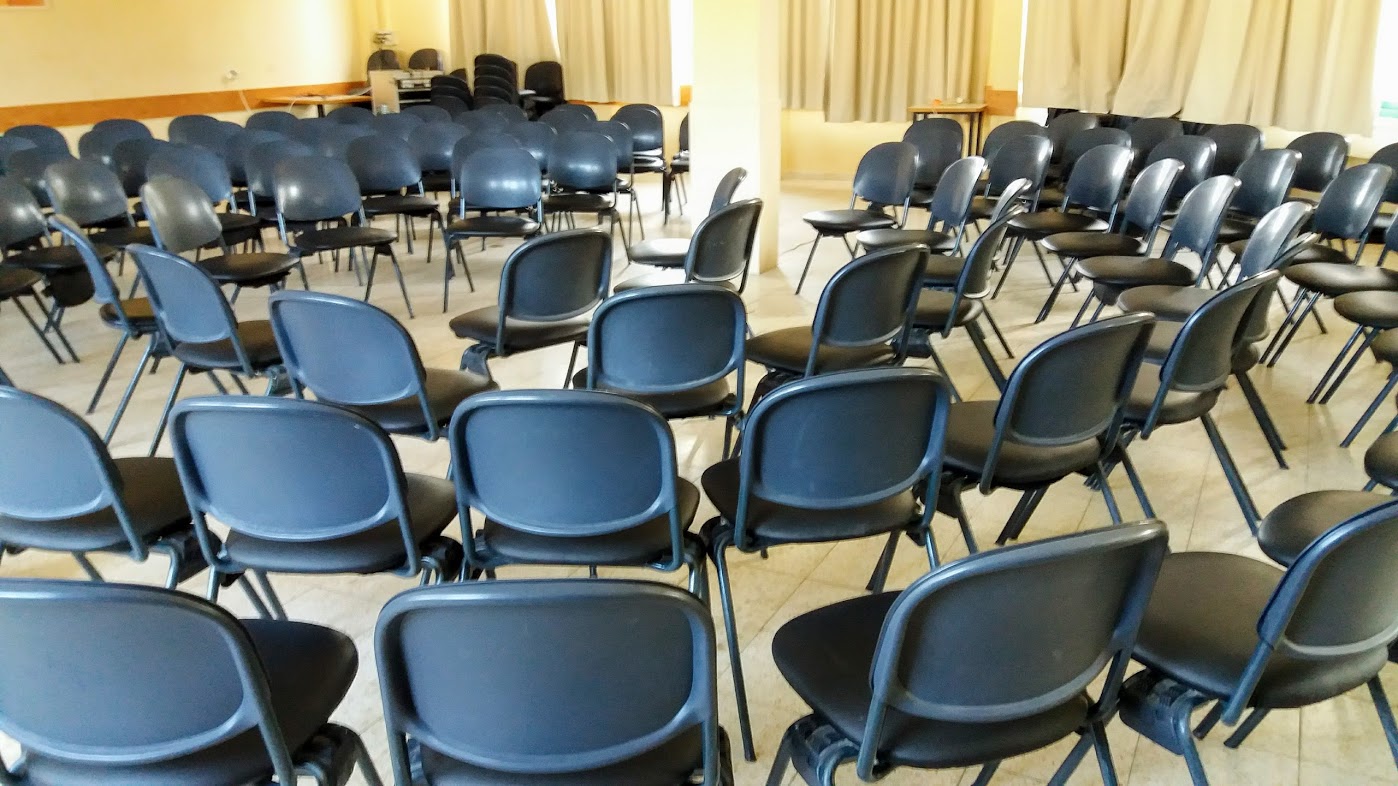 105
הקבוצה הגדולה
הגדרה
קבוצה מעל 30 משתתפים
הנחיה
גישה דינאמית
שניים עד ארבעה מנחים
איפה
בכנסים וימי עיון (לרוב)
106
מטרות הקבוצה הגדולה
מטרה עיקרית
לימוד תהליכים של קבוצות גדולות
תהליכים מודעים ולא מודעים
השפעתם על חשיבה, תחושה ופעולה חברתית, ארגונית ומערכתית
לעיתים: מטרה משנית
העצמה
107
הלא מודע החברתי
הגדרה:
המגבלות החברתיות, התרבותיות והתקשורתיות שאנשים בחברה מסויימת אינם מודעים להן
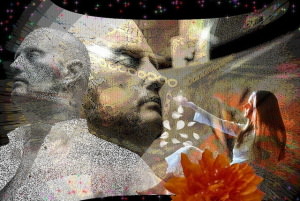 108
הלא מודע החברתי
הרמה החברתית
תרבות, ארועים משמעותיים, כלכלה ופוליטיקה
הרמה הפסיכולוגית
חרדות, פנטזיות, הגנות, דפוסי היקשרות
109
גורמים טיפוליים
תזכורת 
קטנה
חיקוי
למידה בין אישית
לכידות קבוצתית
קטרזיס
גורמים קיומיים
הפחת תקווה
אוניברסליות
הקניית מידע
אלטרואיזם
חוויה מתקנת של התא המשפחתי
פיתוח טכניקות חברתיות
110
גורמים טיפוליים בקבוצה הגדולה
באופן חלקי:
למידה בין אישית 
פיתוח טכניקות חברתיות
אלטרואיזם

כמעט ואין:
לכידות קבוצתית 
הפחת תקווה
הקניית מידע 
חוויה מתקנת של התא המשפחתי
במלואם:
קטרזיס
אוניברסליות 
חיקוי
גורמים קיומיים
111
העצמה בקבוצה הגדולה
112
שיטות התערבותעם הקבוצה 2
113